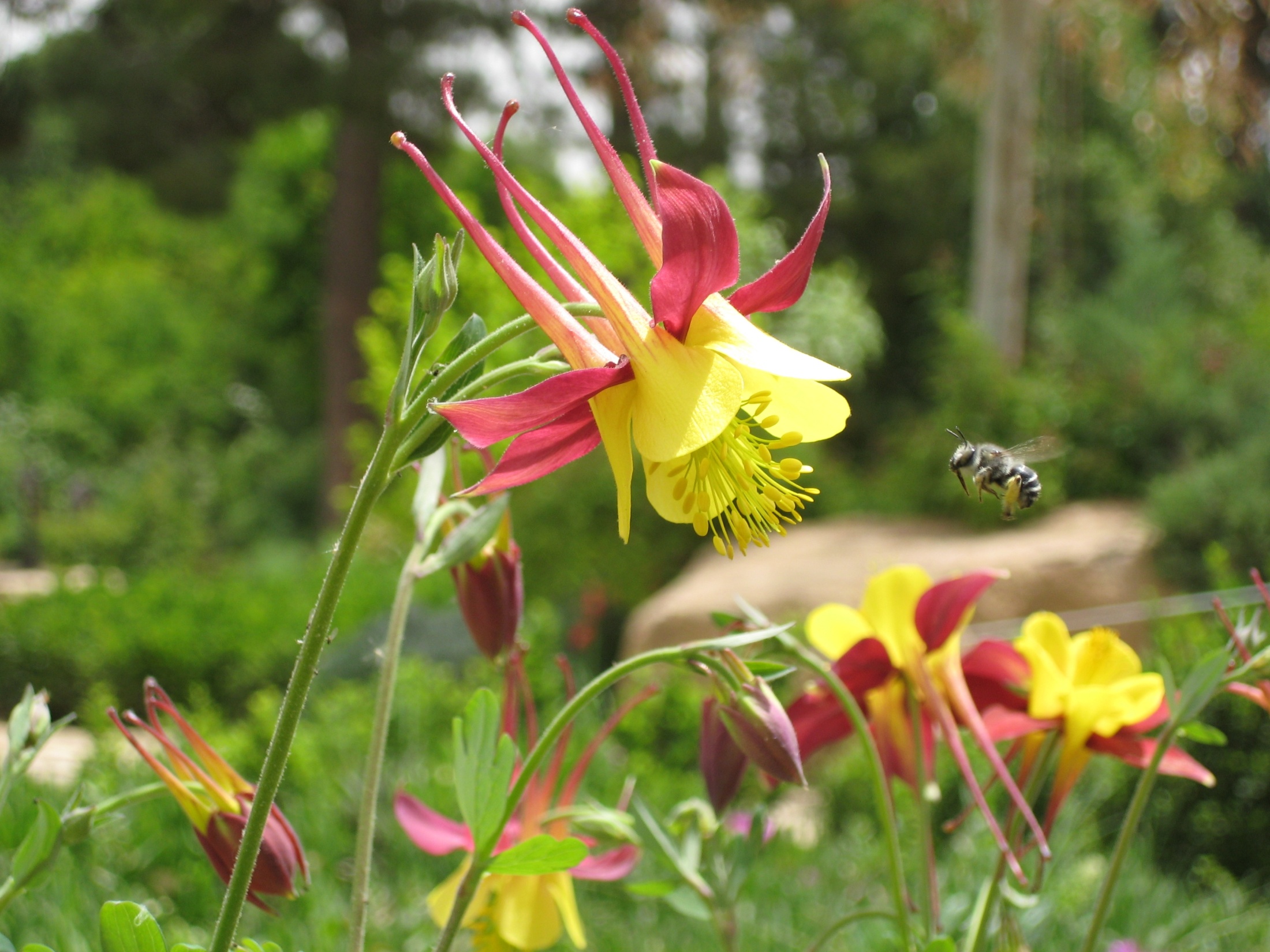 بنام   خداوند   خالق   زیبا یی ها
Pregnancy in women with pre-existing chronic liver disease and Coincident acute hepatobiliary disease inpregnant women
M.A Nejati
SUMS-Bahman 1402
Case 1
Thirty five years old pregnant patient in 28 weeks of gestation came with nausea, vomiting, malaise and RUQ pain since one week ago
She also complaint from pruritus and Jaundice since 2 days ago
P/E: Jaundice and scratch marks
 AST:400,    ALT:800,    Alk.Ph:900,    TB:10,    DB:3,    TP:7,    Alb:4.5
INR:1,    U/A: Normal,    Uric acid:6
HBS Ag, Ig M Anti HBc, HCV Ab, Anti HEV and HSV antibody, ANA, ASMA, ceruloplasmin were within normal range
What is your diagnosis?
Intrahepatic cholestasis of pregnancy?
What is your decision?
Serum bile acid is 10
What is your decision?
Ig M Anti HAV is positive
Conservative management
Points: 
Check HAV in all of pregnant patients with hepatitis
HAV hepatitis can present with pruritus
Case 2
Carrier of HBV became pregnant
Check AST and ALT in each trimester
Check HBV DNA PCR in 26-28 weeks and if viral load > 200000 IU/ML, start TDF and continue it up to postpartum (or ? continue for 3-6 months later)
Newborns should receive HBIG and the first dose of hepatitis B vaccination at birth
Case 3
Chronic hepatitis B patient on tenofovir alafenamide (TAF), came for preconception consultation
Change TAF to tenofovir disoproxil fumarate (TDF)
Check AST and ALT in each trimester
Check HBV DNA PCR in 26-28 weeks and if viral load > 200000 IU/ML, evaluate about patient adherence to treatment
Newborns should receive HBIG and the first dose of hepatitis B vaccination at birth
Case 4
Pregnant patient in 12 weeks of gestation with jaundice and RUQ pain and easy bruisability
Negative medications history
Recent history of jaundice in her husband who is IV drug abuse
AST:600,    ALT:800,    Alk.Ph:200,    TB:12,    DB:6,    TP:7,    Alb:4.5
INR:1.6
HBS Ag, HCV Ab, IgM Anti HAV, ANA, ASMA, ceruloplasmin were within normal range
What is your decision?
Ig M Anti HBc is positive
Start treatment with TDF
Points: Check IgM anti HBc in patients with acute hepatitis if there is risk factors of viral hepatitis
Case 5
Positive HCV antibody detected in a pregnant patient
LFT,    Hepatobiliary and spleen sonography,    HCV RNA
Isolated positive HCV antibody: F/U HCV RNA in three months later
Chronic hepatitis C: Postponed treatment to postpartum period
Points:
Acute HCV infection during pregnancy is rarely occurred
Treatment of HCV during pregnancy is not routinely recommended
Maternal HCV infection is associated with an increased risk for IHC of pregnancy
Case 6
Pregnant patient in 10 weeks of gestation come with fever, generalized body ache and anorexia
In P/E few vesicular eruption were seen around lips and nostrils
AST: 800   ALT: 1000   Alk.ph: 600   TB:2   DB:0.3  
INR: 2
W/U for HBV,HCV, AIH and Wilson disease were normal
What is your plan?
Culture of the vesicular fluid, serologic testing (IgM anti HSV antibody), and liver histology
Delivery is usually unnecessary
Empiric therapy with acyclovir
Points: 
HSV hepatitis may be erroneously diagnosed as acute fatty liver of pregnancy
It is a treatable disease
Case 7
Known case of Wilson disease on D-Penicillamine became pregnant
Dose of D-Pen should be reduced by 25-50% to reduced fetal risk in early pregnancy and promote better wound healing (C/S or episiotomy)
Case 8
Pregnant patient in 30 weeks of gestation come with jaundice
There is recent-onset history of depression and sleep disturbance
AST:200   ALT:300  Alk.ph:200  TB:10  DB:2 
WBC: 14000  Hb: 8   Platelet: 145000 and fragmented RBC in peripheral smear
All viral and autoimmune markers are negative
Ceruloplasmin is 30 mg/dl (Nl:20-60)
What is your decision?
Check KF ring and 24 hours urinary copper
Point: In pregnancy level of ceruloplasmin can elevate up to above normal range, especially in third trimester
Case 9
Known case of AIH came for preconception consultation
Controlled with Aazthioprine…… 
Continue Azathioprine
Controlled with Mycophenolate……
Change to Azathioprine
If there was history of Azathioprine hepatitis or cytopenia, change MMF to Tacrolimus
Close F/U for flare in six months postpartum
Case 10
Patient with cirrhosis want to became pregnant
A preconception MELD score of >10 was a risk factor for hepatic decompensation during pregnancy
Preconception endoscopy for gastroesophageal varix screening and if present, mange with Carvedilol or RBL
If primarily seen in first trimester, varix screening should be done in second trimester
Case 11
Thirty four week pregnant patient with NASH cirrhosis came with generalized pruritus 
Pruritus is more prominent in palm and sole without any skin lesion 
AST: 250  ALT: 600  Alk.Ph: 300  INR: 1
Sreum bile acid: 70 
Point: cirrhosis was associated with a higher risk of ICP (risk ratio: 10.64)
Case 12
Pregnant patient in 22 weeks of gestation come with chief complaint of yellowish skin and sclera
There is not history of pruritus, abdominal pain, nausea or vomiting
Negative history of medications or herbs consumption
AST:20    ALT:30    Alk.ph:400    TB:8    DB:6    TP:7    Alb:4    INR:1.1
What is your diagnosis?
Dubin-Johnson and Rotor syndrome
What about OCP consumption in these patients?
Case 13
Patient with hepatic adenoma referred for preconception consultation
What is the size of hepatic adenoma? Is she symptomatic?
If is > 5 cm. or symptomatic need to be resected before pregnancy
If is < 5 cm. and asymptomatic and became pregnant, majority remain stable during pregnancy but need F/U sonography every 6-12 weeks during pregnancy
If growing ( > 20%), If became larger than 5 cm or became symptomatic, need to be resected or treated with RFA
What about hepatic adenoma management in males?
Valuable site for Drug induced liver injury (DILI)
LiverTox
Categorization Of The Likelihood Of Drug Induced Liver Injury
Largely based upon the published literature 
More accurate for drugs that have been extensively used for a prolonged period 
Less accurate for more recently approved medications or for drugs and herbals that have not been used widely
These categories are referred to as "Likelihood scores"
Likelihood scores
Category A:
The drug is well known, well described and well reported to cause either direct or idiosyncratic liver injury, and has a characteristic signature; more than 50 cases including case series have been described
Category B:
The drug is reported and known or highly likely to cause idiosyncratic liver injury and has a characteristic signature; between 12 and 50 cases including small case series have been described
Category C:
The drug is probably linked to idiosyncratic liver injury, but has been reported uncommonly and no characteristic signature has been identified; the number of identified cases is less than 12 without significant case series
Category D:
Single case reports have appeared implicating the drug, but fewer than 3 cases have been reported in the literature, no characteristic signature has been identified, and the case reports may not have been very convincing
The agent can only be said to be a possible hepatotoxin and only a rare cause of liver injury
Category HD:
Some agents cause liver injury but only when given in high doses as might occur with a drug overdose. These agents are usually direct toxins. Some do not cause liver injury at normal or therapeutic doses but are quite toxic in overdoses, examples being aspirin, acetaminophen, niacin and vitamin A.
Category E:
Despite extensive use, no evidence that the drug has caused liver injury. Single case reports may have been published, but they were largely unconvincing
The agent is not believed or is unlikely to cause liver injury.
Category E*:
The drug is suspected to be capable of causing liver injury or idiosyncratic acute liver injury but there have been no convincing cases in the medical literature
The agent is unproven, but suspected to cause liver injury.
Category X:
For medications recently introduced into or rarely used in clinical medicine, there may be inadequate information on the risks of developing liver injury to place it in any of the five categories, and the category is characterized as “unknown.”
THANKS FOR YOUR 
PATIENCE 
AND 
ATTENTION